Инвестиционный проект
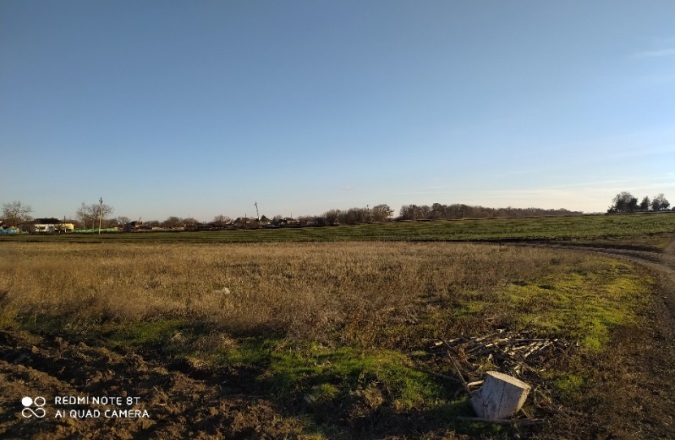 Основные характеристики: площадь (примерно) 100 000 м2
 
Удаленность: электроснабжение – 2 000 м
                        газоснабжение – 50 м
                        водоснабжение – 10 м

Свободная мощность – 2,65 МВт

Категория земель: земли населенных пунктов   

Целевое использование: Зона СХ-1, сельскохозяйственные угодья

Территориальная зона: 
1) Растениеводство.
2) Выращивание зерновых и иных сельскохозяйственных культур. 
3) Овощеводство.
4) Выращивание тонизирующих, лекарственных, цветочных культур.
5) Садоводство.
6) Выращивание льна и конопли. 

Кадастровый квартал:  23:19:1104014
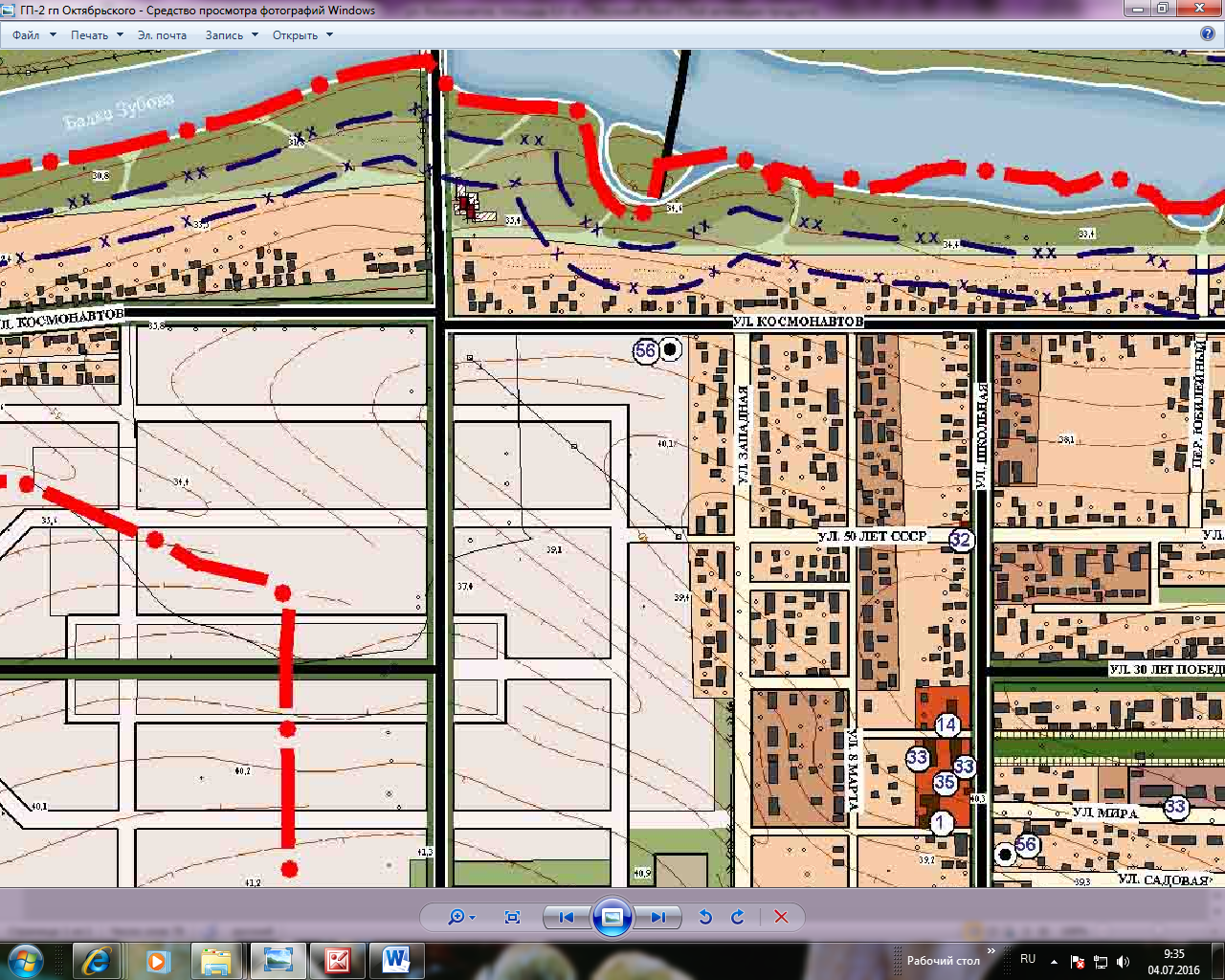 Планируемое использование:  Строительство завода по производству крахмала и патоки из зерен кукурузы в пос. Октябрьский Новоуманского сельского поселения 

Адрес: Краснодарский край, Ленинградский район, поселок Октябрьский, улица Западная, б/н